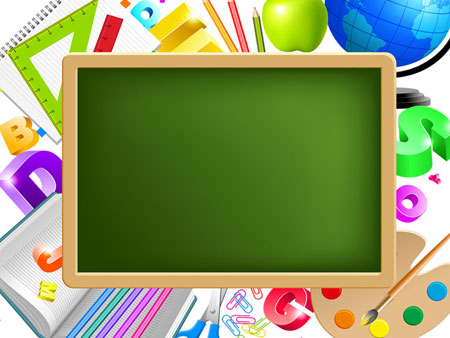 ГОУ ТО «Тульская школа для обучающихся с ОВЗ №4»
«Приемы развития наглядно-образного мышления»


Учитель-дефектолог: Пронина С.А.
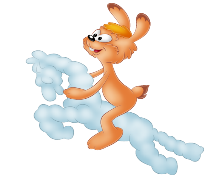 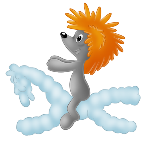 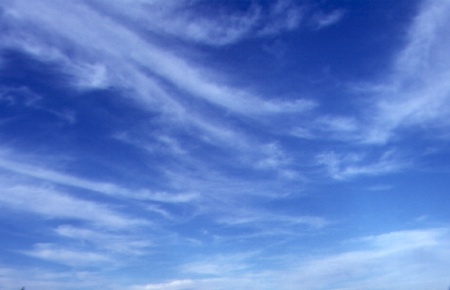 Разминка
В квартире две комнаты. Из одной сделали две. Сколько стало комнат?
3
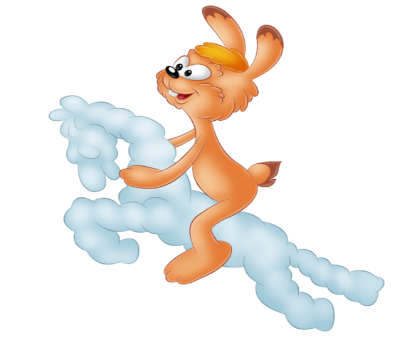 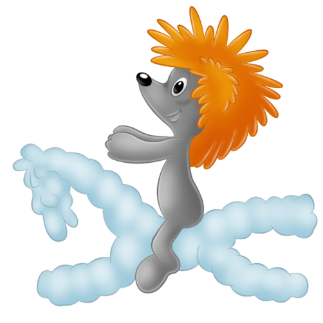 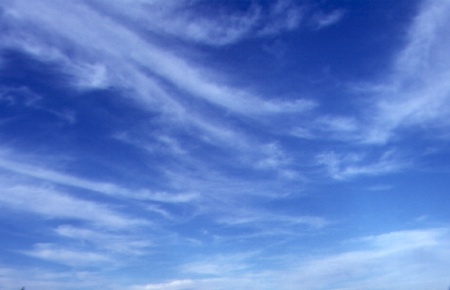 Разминка
У паука 4 пары ног. Сколько ног у паука?
8
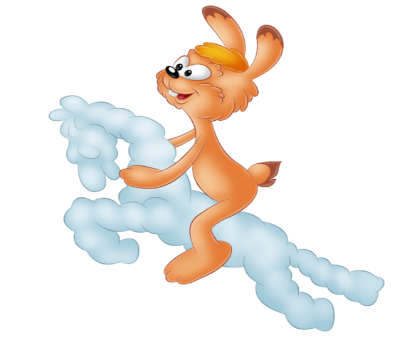 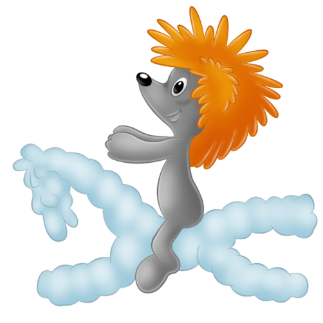 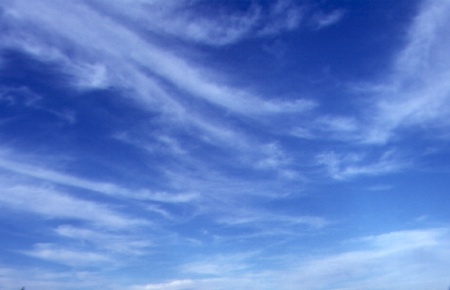 Разминка
Мама поставила на стол 9 чашек, из них перевернула две чашки. Сколько чашек стало на столе?
9
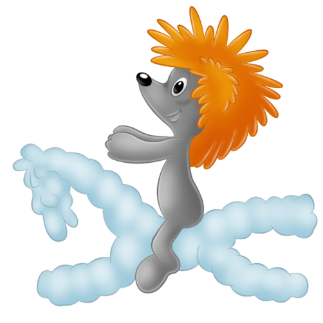 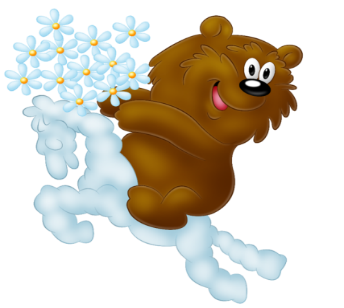 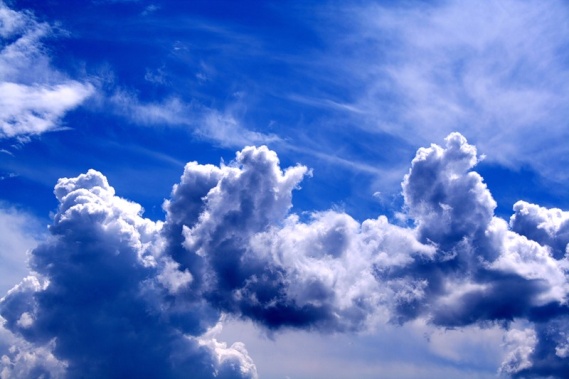 Запомни увиденные изображения и нарисуй как можно точнее. Попытайся дорисовать эти фигуры до какого-либо целого изображения.
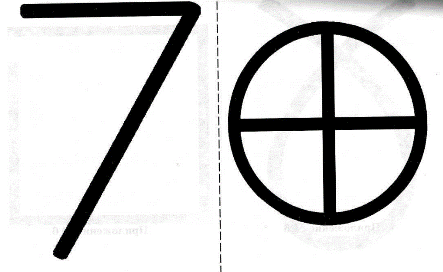 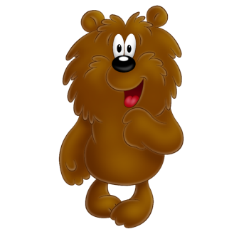 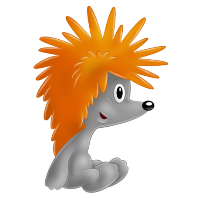 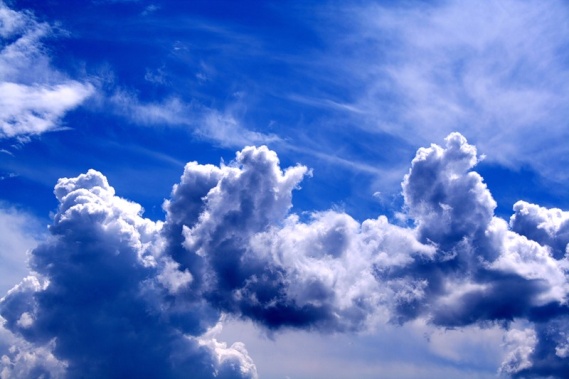 Запомни увиденные изображения и нарисуй как можно точнее. Попытайся дорисовать эти фигуры до какого-либо целого изображения.
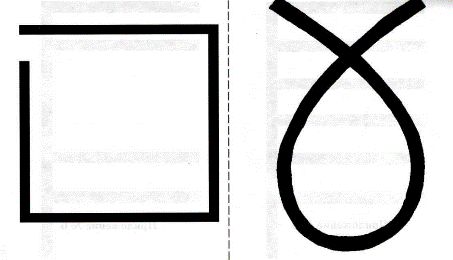 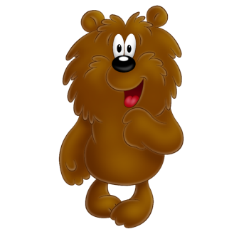 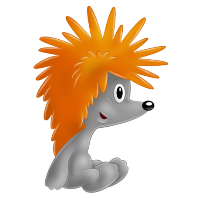 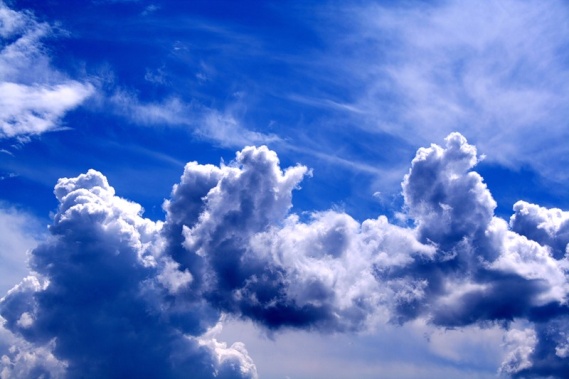 Проверь.Попытайся дорисовать эти фигуры до какого-либо целого изображения.
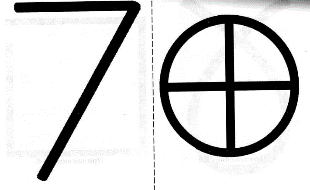 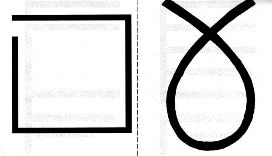 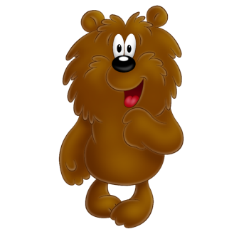 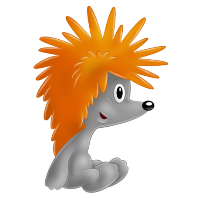 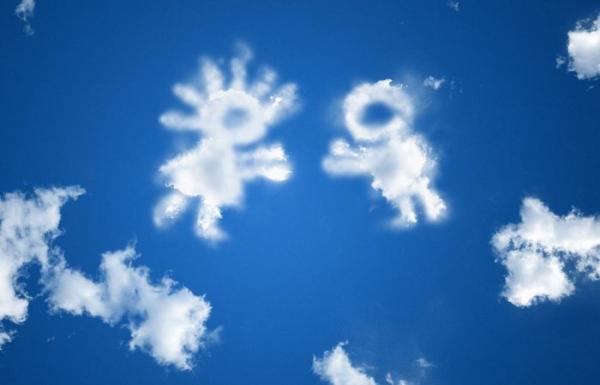 Отгадайте, какие слова спрятались на картинках (такие картинки называются изографами).
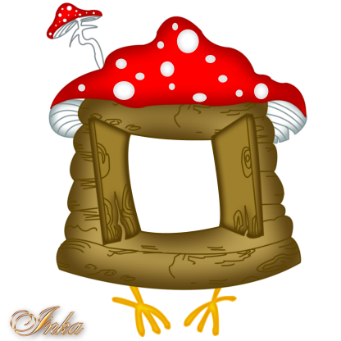 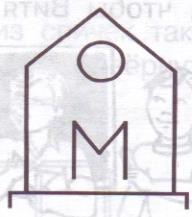 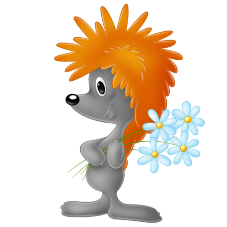 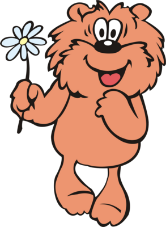 ДОМ
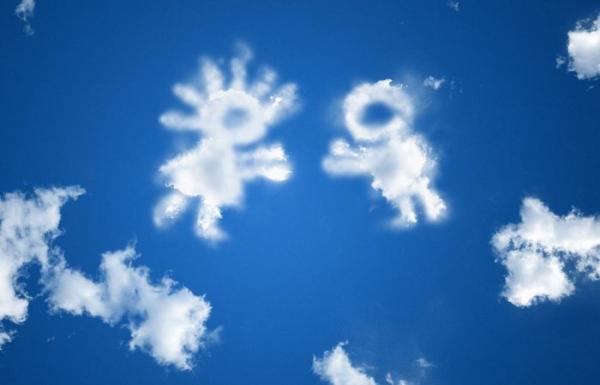 Отгадайте, какие слова спрятались на картинках (такие картинки называются изографами).
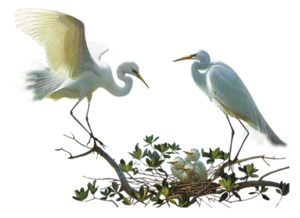 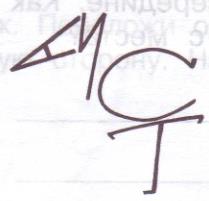 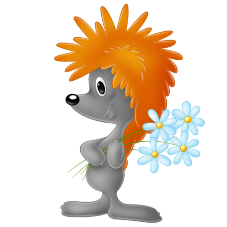 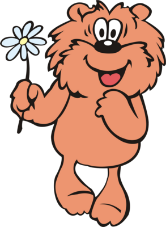 АИСТ
Что перепутал художник?
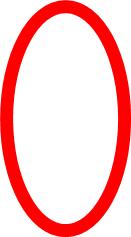 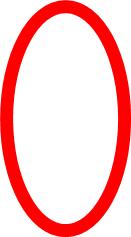 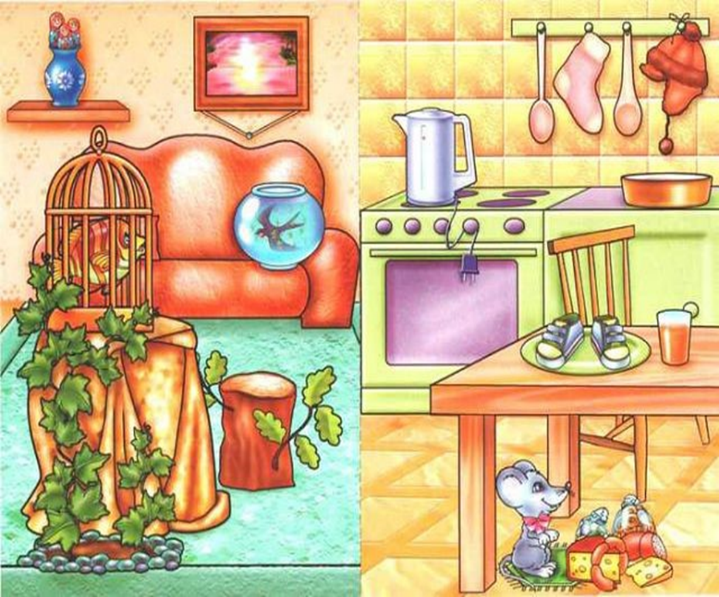 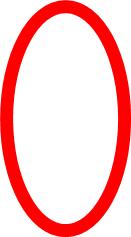 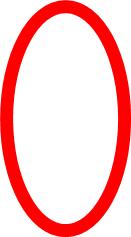 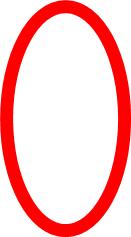 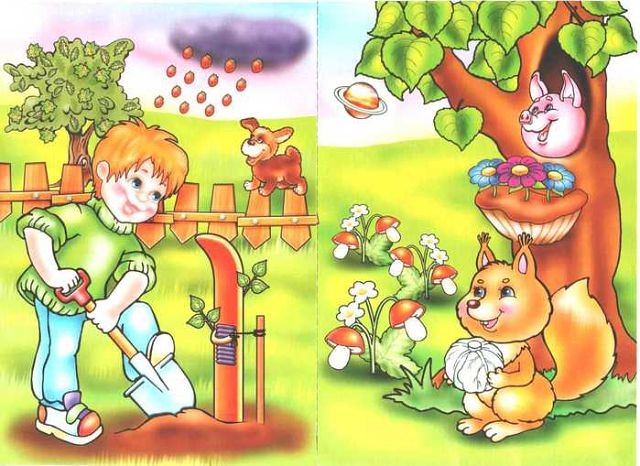 Прочитай слова и схематично зарисуй их в прямоугольниках.
ДЕРЕВО
СТЕНА
ДОРОГА
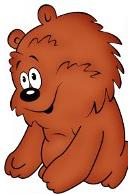 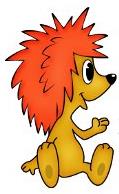 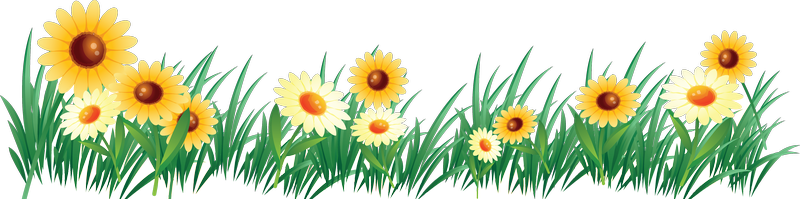 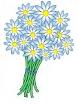 Прочитай слова и схематично зарисуй их в прямоугольниках.
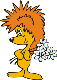 КАРТИНА
БЕРЁЗА
КОВЁР
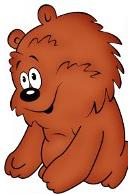 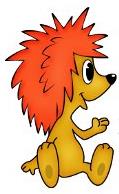 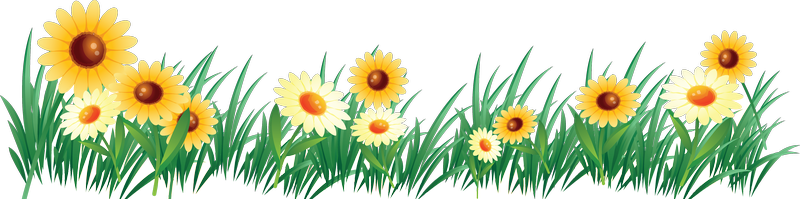 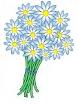 Каких животных ты узнал? Как думаешь, что в рисунках неправильно? Исправь ошибки художника.
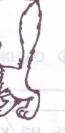 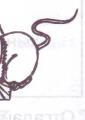 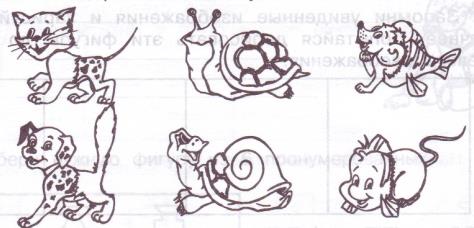 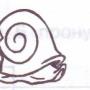 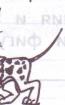 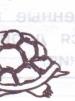 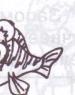 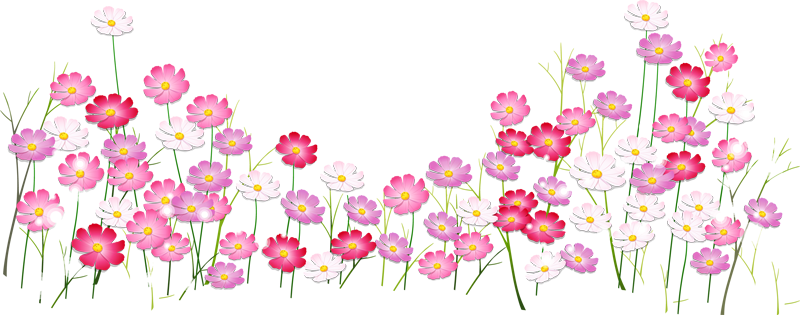 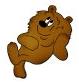 У доски стоят три мальчика: Дима, Витя и Серёжа. Витя стоит посередине. Как сделать, чтобы Витя стал крайним, не двигаясь с места?
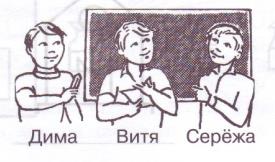 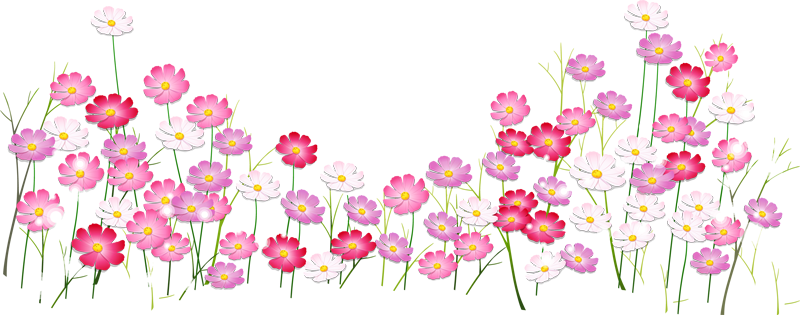 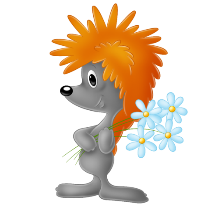 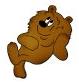 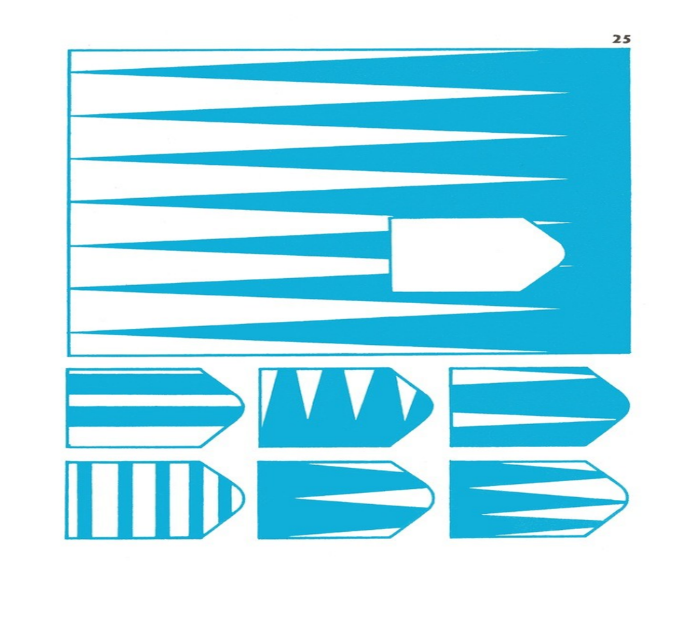 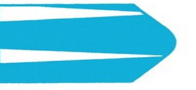 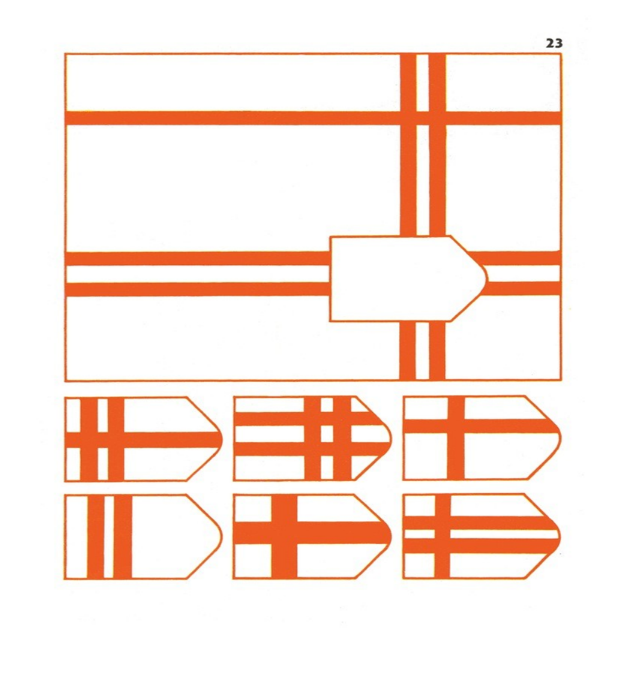 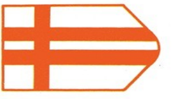 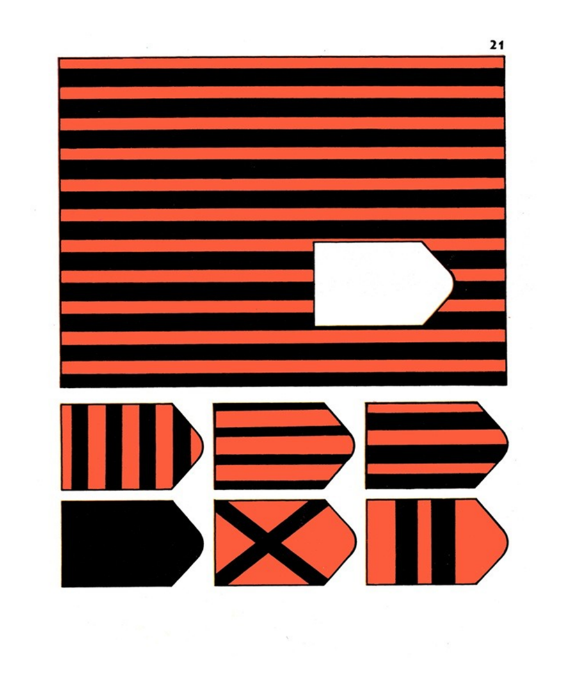 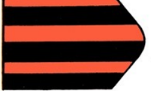 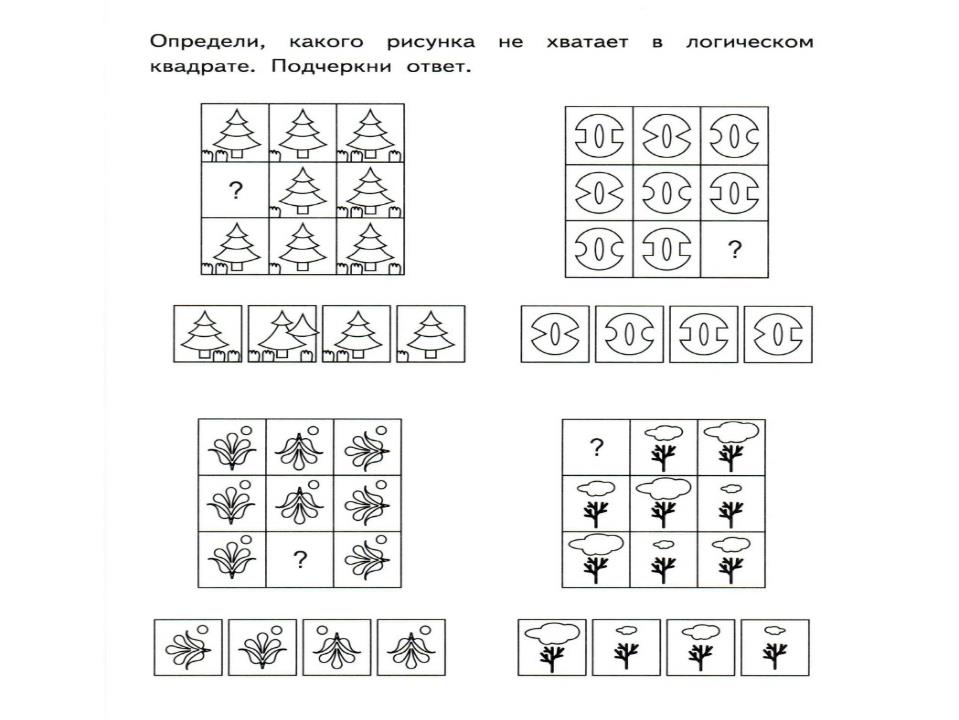 Какие слова зашифрованы в ребусах?
Как читают по разному 1?
Один
Раз
Кол
Первый
Единица
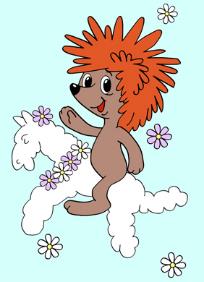 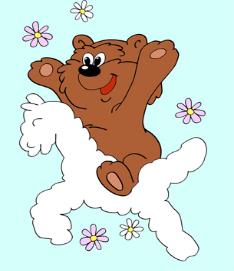 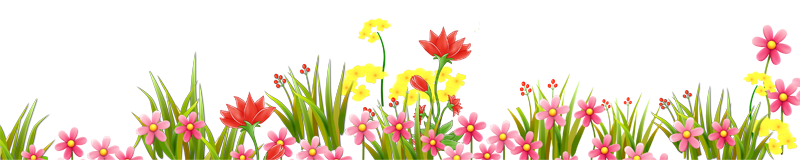 Какие слова зашифрованы в ребусах?
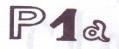 родина
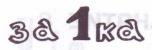 заколка
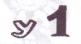 укол
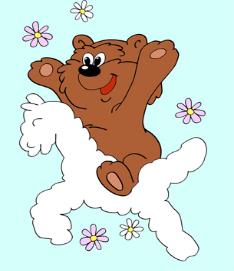 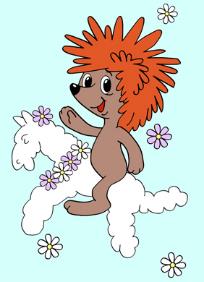 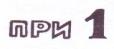 прикол
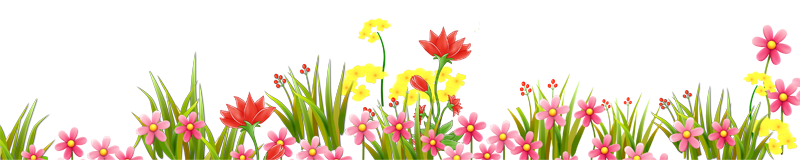 Какие слова зашифрованы в ребусах?
парашют
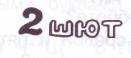 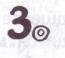 трио
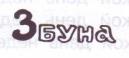 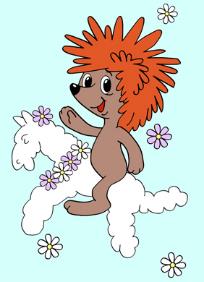 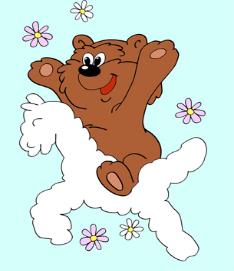 трибуна
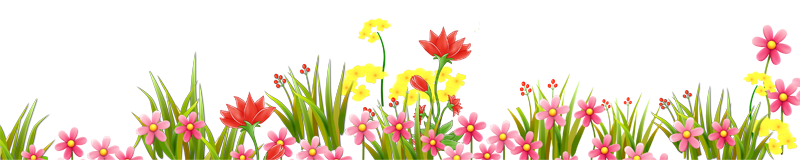 Какие слова зашифрованы в ребусах?
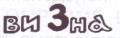 витрина
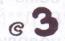 стройка
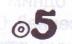 опять
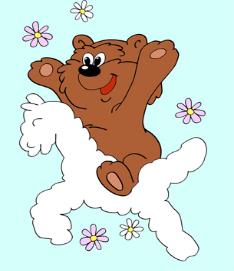 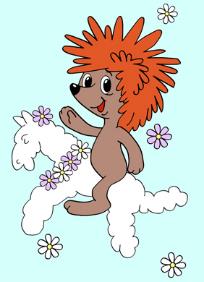 семья
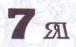 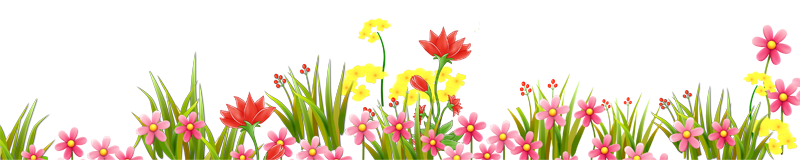 Задания со спичками.
Из 9 спичек составь 4 равных треугольника. Сверь с образцами.
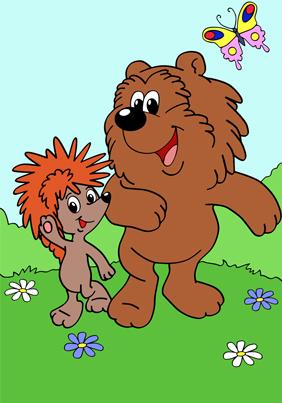 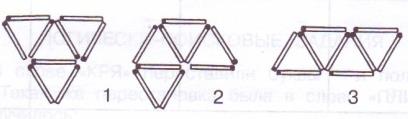 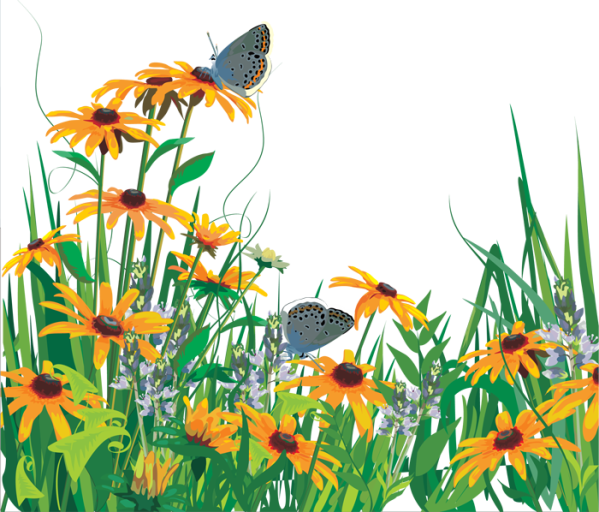 Задания со спичками.
Составь из спичек такой же зонтик. Затем переложи две спички так, чтобы получилось три равных треугольника. Нарисуй их.
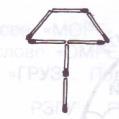 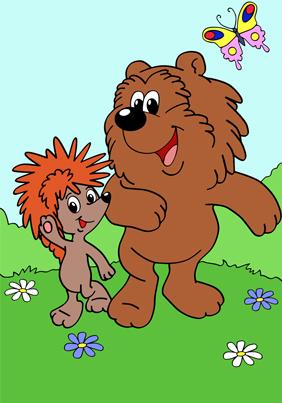 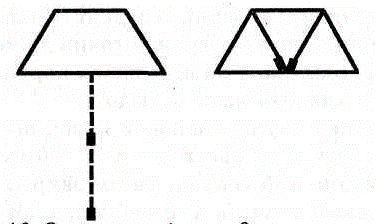 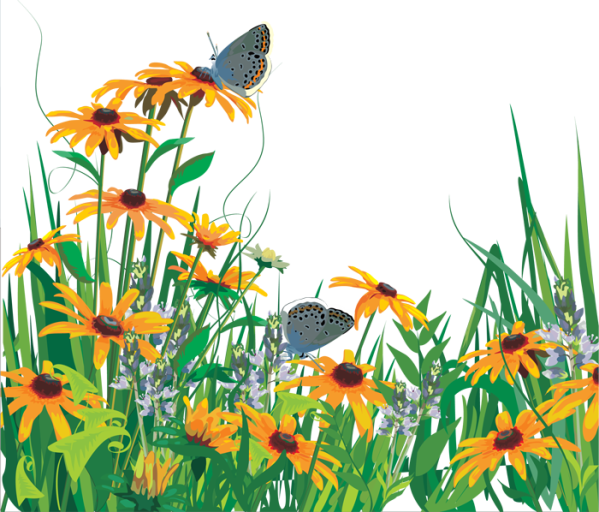 Задания со спичками.
Построй из спичек такой домик. Переложи одну спичку так, чтобы домик был повёрнут в другую сторону. Нарисуй его.
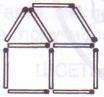 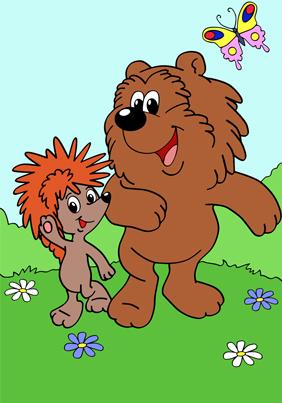 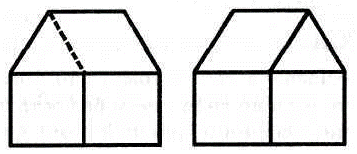 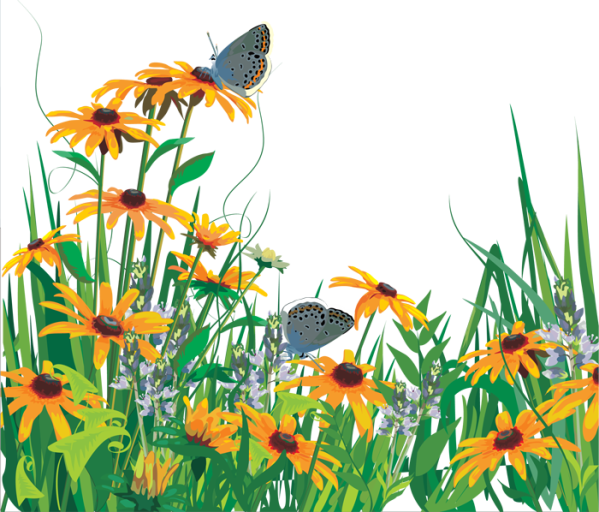 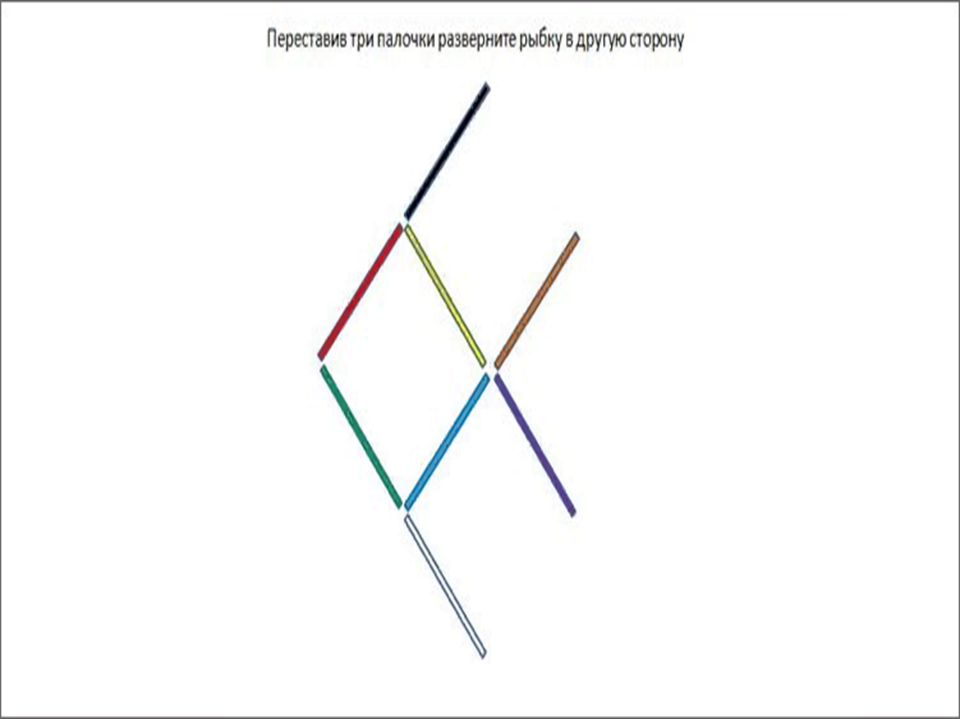 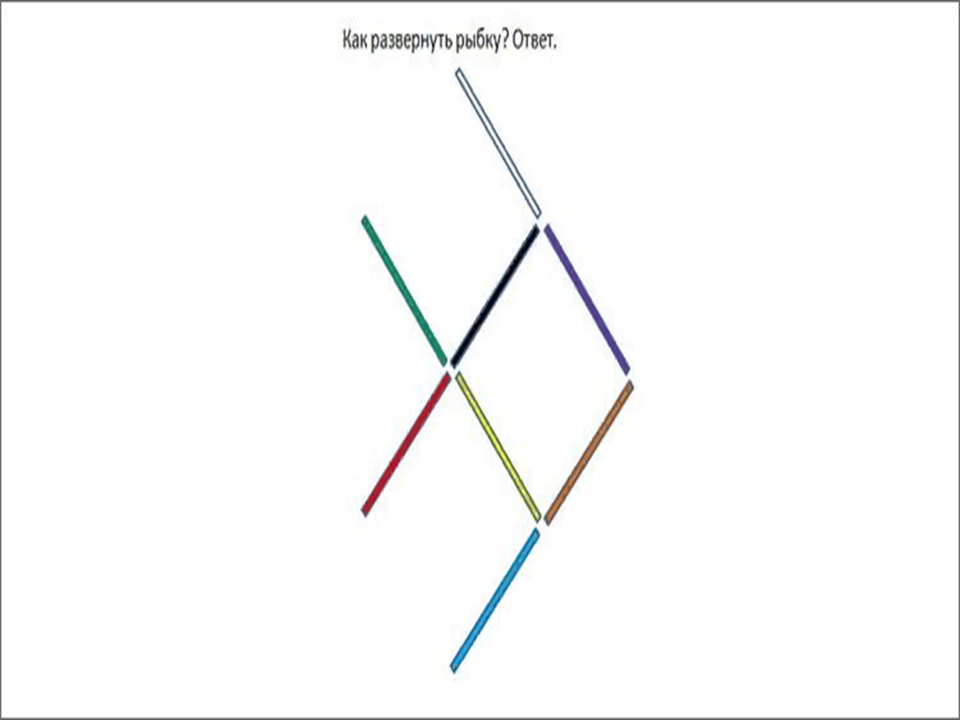 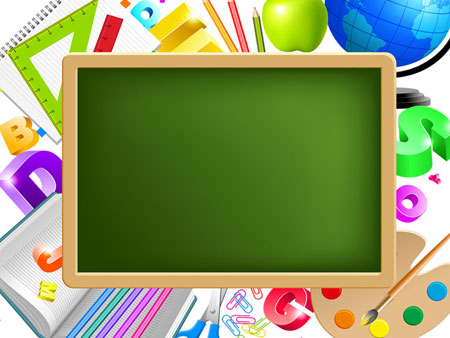 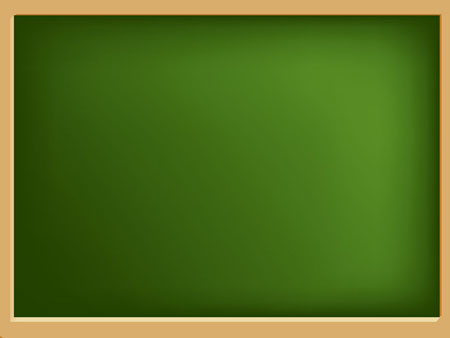 Молодцы!
Спасибо за урок!
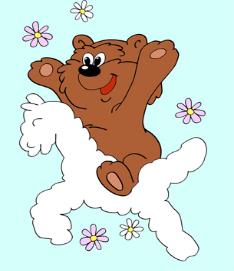 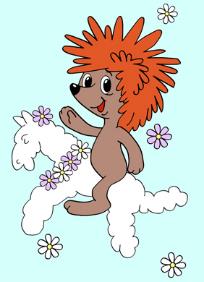